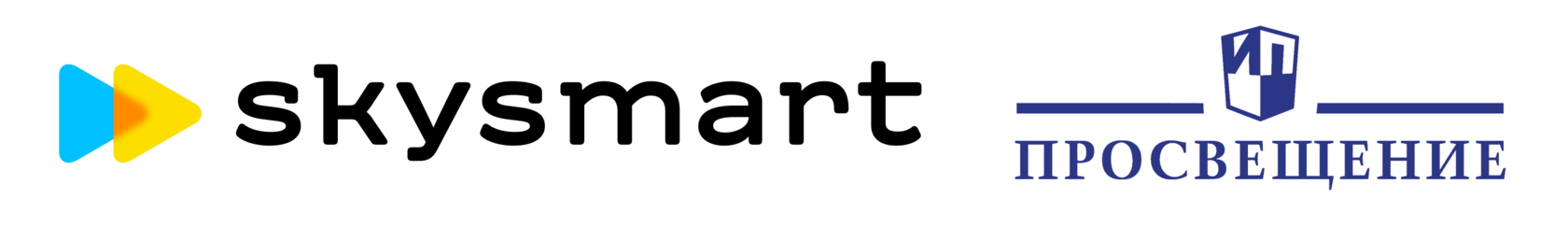 Использование интерактивной рабочей тетради  skysmart при обучении английскому языку
М.Н.Верещагина
Учитель английского языка 
МБОУ «СОШ №13»
г.Усолье-Сибирское
Интерактивная тетрадь 
Skysmart - это  альтернатива тетрадям на печатной основе по различным предметам
Преимущества использования интерактивной тетради Skysmart:
Автоматизация рутинных процедур проверки;
совместимость заданий с различными УМК
экономия времени учителя
доступность для учителей и учащихся 
- наличие заданий с развернутым ответом
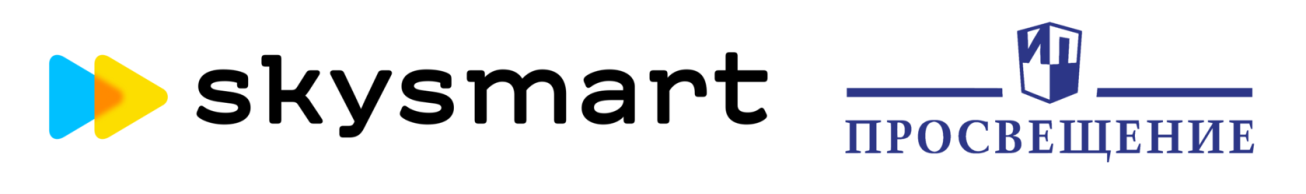 https://edu.skysmart.ru/homework/new